SE SITUER DANS LE TEMPS
PASSE RECENT
PRESENT
FUTUR PROCHE
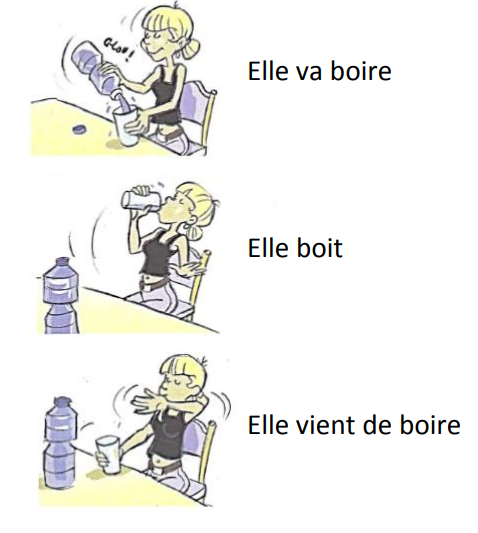 2
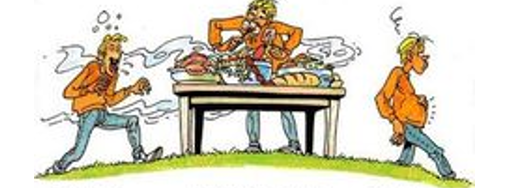 1
3
2
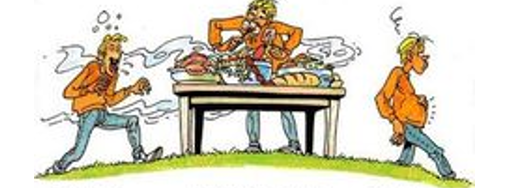 1
3
Il mange
Il vient de manger
Il va manger
2
1
3
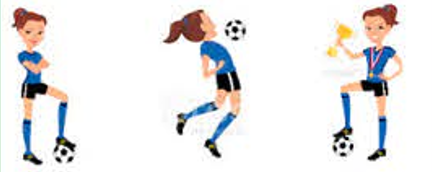 2
1
3
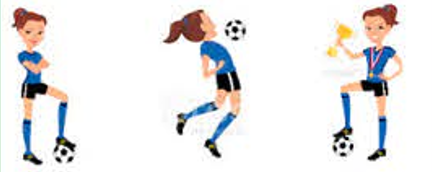 Elle vient de jouer au foot
Elle joue au foot
Elle va jouer au foot
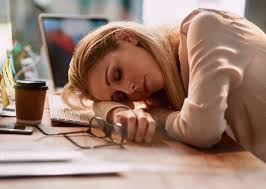 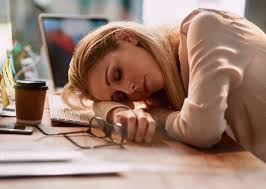 Elle vient de travailler dur
Elle va se réveiller
Elle dort
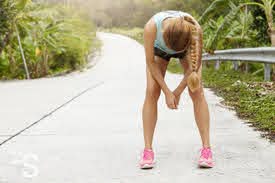 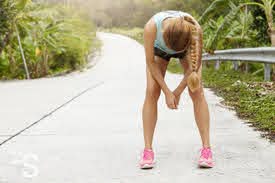 Elle vient de faire un footing
Elle va courir
Elle se repose
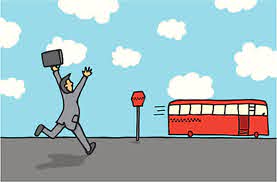 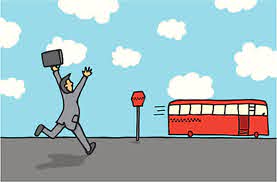 Il va attendre un autre bus
Il vient de rater le bus
Il court